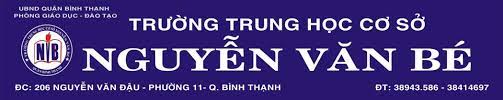 CHƯƠNG TRÌNH GIÁO ÁN ONLINE
MÔN TIN HỌC 7
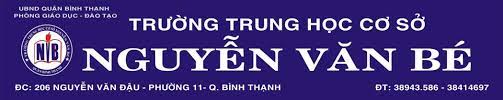 Bài 5: THAO TÁC VỚI BẢNG TÍNH
Ôn tập kiến thức cũ:

Nêu thao tác điều chỉnh độ rộng cột, độ cao hàng?

Nêu thao tác chèn thêm cột, hàng?

Nêu thao tác xóa cột hoặc hàng?
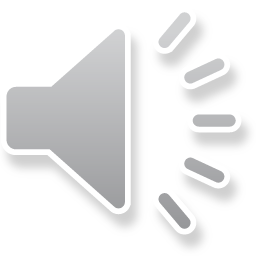 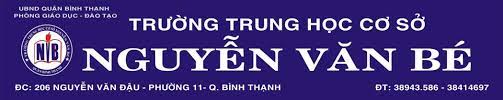 Bài 5: THAO TÁC VỚI BẢNG TÍNH
Nội dung bài:
Biết sao chép và di chuyển dữ liệu, công thức.
 Hiểu được sự thay đổi của địa chỉ ô khi sao chép công thức.
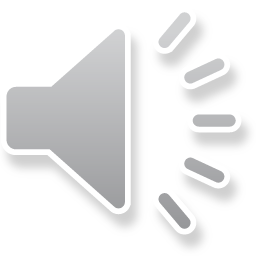 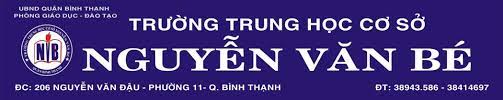 Bài 5: THAO TÁC VỚI BẢNG TÍNH
3) Sao chép và di chuyển dữ liệu
a. Sao chép nội dung ô tính:
1. Chọn ô hoặc các ô có dữ liệu muốn sao chép.
Muốn sao chép dữ liệu ta thực hiện các bước sau:
2. Nháy nút Copy     trong nhóm Clipboard trên dải lệnh Home.
3. Chọn ô muốn đưa thông tin được sao chép vào.
4. Nháy nút Paste     trong nhóm Clipboard trên dải lệnh Home.
Nêu các bước sao chép Dữ liệu trong cột C qua cột F.
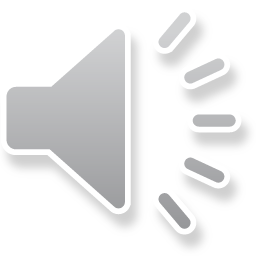 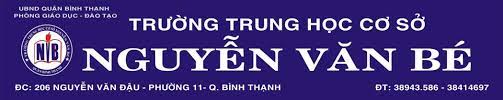 Bài 5: THAO TÁC VỚI BẢNG TÍNH
3) Sao chép và di chuyển dữ liệu:
b. Di chuyển nội dung ô tính:
Để di chuyển dữ liệu ta thực hiện các bước sau:
1. Chọn ô hoặc các ô có thông tin muốn di chuyển.
2. Nháy nút Cut     trong nhóm Clipboard trên dải lệnh Home.
3. Chọn ô muốn đưa thông tin được di chuyển tới.
4. Nháy nút Paste         trong nhóm Clipboard trên dải lệnh Home.
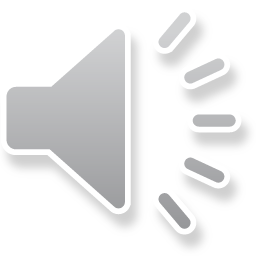 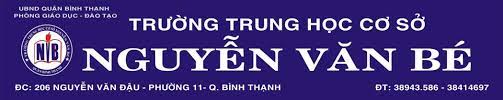 Bài 5: THAO TÁC VỚI BẢNG TÍNH
4) Sao chép và di chuyển công thức:
Sao chép nội dung các ô có công thức: 
(tương tự như các bước sao chép nội dung ô tính)
Sử dụng nút lệnh Copy và Paste trong nhóm Clipboard trên dải lệnh Home.
Khi sao chép một ô có nội dung là công thức chứa địa chỉ, các địa chỉ được điều chỉnh để giữ nguyên  vị trí tương đối giữa các ô chứa công thức và ô có địa chỉ trong công thức.
VD: ô D3=A3+B3 khi sao chép công thức trong ô D3 vào ô D4 thì D4=A4+B4
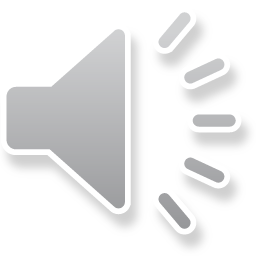 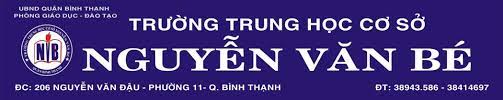 Bài 5: THAO TÁC VỚI BẢNG TÍNH
4) Sao chép và di chuyển công thức :
b. Di chuyển nội dung các ô có công thức: 
(tương tự như các bước di chuyển nội dung ô tính)
Sử dụng nút lệnh Cut và Paste trong nhóm Clipboard trên dải lệnh Home.
Khi di chuyển nội dung các ô có công thức chứa địa chỉ thì các địa chỉ trong công thức không bị điều chỉnh; nghĩa là công thức được sao chép y nguyên.
VD: ô D3=A3+B3 khi di chuyển công thức trong ô D3 vào ô D4 thì D4=A3+B3
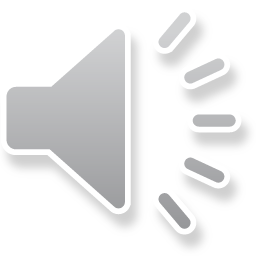 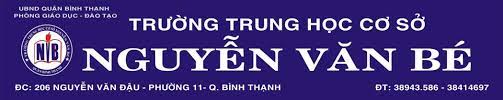 Bài 5: THAO TÁC VỚI BẢNG TÍNH
Dặn dò
Xem lại nội dung bài đã học.

Làm những câu trắc nghiệm ôn tập.
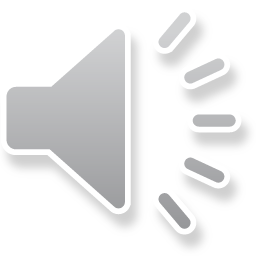